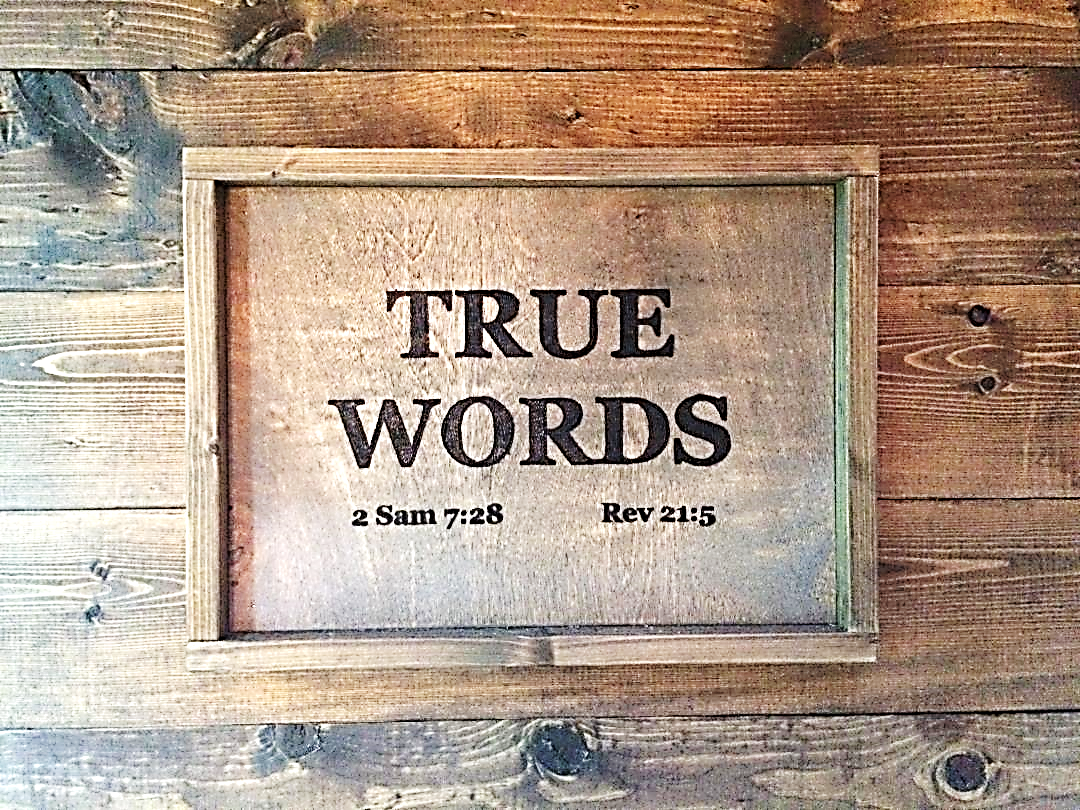 SERMON TITLE
The Order Of Daniel’s 70th Week
Daniel 9:24   Seventy weeks are determined upon thy people and upon thy holy city, to finish the transgression, and to make an end of sins, and to make reconciliation for iniquity, and to bring in everlasting righteousness, and to seal up the vision and prophecy, and to anoint the most Holy.
True Words Christian Church
Daniel 9:25   Know therefore and understand, that from the going forth of the commandment to restore and to build Jerusalem unto the Messiah the Prince shall be seven weeks, and threescore and two weeks: the street shall be built again, and the wall, even in troublous times.
True Words Christian Church
Daniel 9:26   And after threescore and two weeks shall Messiah be cut off, but not for himself: and the people of the prince that shall come shall destroy the city and the sanctuary; and the end thereof shall be with a flood, and unto the end of the war desolations are determined.
True Words Christian Church
Daniel 9:27   And he shall confirm the covenant with many for one week: and in the midst of the week he shall cause the sacrifice and the oblation to cease, and for the overspreading of abominations he shall make it desolate, even until the consummation, and that determined shall be poured upon the desolate.
True Words Christian Church
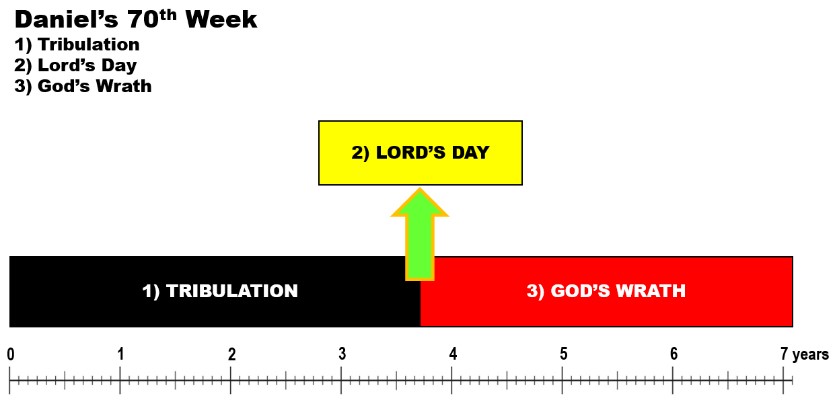 True Words Christian Church
Matthew 24:3   And as he sat upon the mount of Olives, the disciples came unto him privately, saying, Tell us, when shall these things be? and what shall be the sign of thy coming, and of the end of the world?
True Words Christian Church
Mark 13:37   And what I say unto you I say unto all, Watch.
True Words Christian Church
Matthew 24:4-5   And Jesus answered and said unto them, Take heed that no man deceive you.  5 For many shall come in my name, saying, I am Christ; and shall deceive many.
True Words Christian Church
Revelation 7:9-10   After this I beheld, and, lo, a great multitude, which no man could number, of all nations, and kindreds, and people, and tongues, stood before the throne, and before the Lamb, clothed with white robes, and palms in their hands;  10 And cried with a loud voice, saying, Salvation to our God which sitteth upon the throne, and unto the Lamb.
True Words Christian Church
Revelation 7:13   And one of the elders answered, saying unto me, What are these which are arrayed in white robes? and whence came they?
True Words Christian Church
Revelation 7:14   And I said unto him, Sir, thou knowest. And he said to me, These are they which came out of great tribulation, and have washed their robes, and made them white in the blood of the Lamb.
True Words Christian Church
Matthew 24:6-8   And ye shall hear of wars and rumours of wars: see that ye be not troubled: for all these things must come to pass, but the end is not yet.  7 For nation shall rise against nation, and kingdom against kingdom: and there shall be famines, and pestilences, and earthquakes, in divers places.  8 All these are the beginning of sorrows.
True Words Christian Church
Matthew 24:9   Then shall they deliver you up to be afflicted, and shall kill you: and ye shall be hated of all nations for my name's sake.
True Words Christian Church
Matthew 24:10-12   And then shall many be offended, and shall betray one another, and shall hate one another.  11 And many false prophets shall rise, and shall deceive many.  12 And because iniquity shall abound, the love of many shall wax cold.
True Words Christian Church
Matthew 24:13-14   But he that shall endure unto the end, the same shall be saved.  14 And this gospel of the kingdom shall be preached in all the world for a witness unto all nations; and then shall the end come.
True Words Christian Church
Matthew 24:15-18   When ye therefore shall see the abomination of desolation, spoken of by Daniel the prophet, stand in the holy place, (whoso readeth, let him understand:)  16 Then let them which be in Judaea flee into the mountains:  17 Let him which is on the housetop not come down to take any thing out of his house:  18 Neither let him which is in the field return back to take his clothes.
True Words Christian Church
Matthew 24:19   And woe unto them that are with child, and to them that give suck in those days!
True Words Christian Church
Revelation 6:12-13   And I beheld when he had opened the sixth seal, and, lo, there was a great earthquake; and the sun became black as sackcloth of hair, and the moon became as blood;  13 And the stars of heaven fell unto the earth, even as a fig tree casteth her untimely figs, when she is shaken of a mighty wind.
True Words Christian Church
Revelation 6:14-15   And the heaven departed as a scroll when it is rolled together; and every mountain and island were moved out of their places.  15 And the kings of the earth, and the great men, and the rich men,
and the chief captains, and the mighty men, and every bondman, and every free man, hid themselves in the dens and in the rocks of the mountains;
True Words Christian Church
Revelation 6:16-17   And said to the mountains and rocks, Fall on us, and hide us from the face of him that sitteth on the throne, and from the wrath of the Lamb:  17 For the great day of his wrath is come; and who shall be able to stand?
True Words Christian Church
Revelation 6:9-10   And when he had opened the fifth seal, I saw under the altar the souls of them that were slain for the word of God, and for the testimony which they held:  10 And they cried with a loud voice, saying, How long, O Lord, holy and true, dost thou not judge and avenge our blood on them that dwell on the earth?
True Words Christian Church
Revelation 6:11   And white robes were given unto every one of them; and it was said unto them, that they should rest yet for a little season, until their fellowservants also and their brethren, that should be killed as they were, should be fulfilled.
True Words Christian Church
Matthew 24:20-21   But pray ye that your flight be not in the winter, neither on the sabbath day:  21 For then shall be great tribulation, such as was not since the beginning of the world to this time, no, nor ever shall be.
True Words Christian Church
Matthew 24:22   And except those days should be shortened, there should no flesh be saved: but for the elect's sake those days shall be shortened.
True Words Christian Church
Colossians 3:10-12   And have put on the new man, which is renewed in knowledge after the image of him that created him:  11 Where there is neither Greek nor Jew, circumcision nor uncircumcision, Barbarian, Scythian, bond nor free: but Christ is all, and in all.  12 Put on therefore, as the elect of God, holy and beloved, bowels of mercies, kindness, humbleness of mind, meekness, longsuffering;
True Words Christian Church
Matthew 24:23-24   Then if any man shall say unto you, Lo, here is Christ, or there; believe it not.  24 For there shall arise false Christs, and false prophets, and shall shew great signs and wonders; insomuch that, if it were possible, they shall deceive the very elect.
True Words Christian Church
Matthew 24:25-28   Behold, I have told you before.  26 Wherefore if they shall say unto you, Behold, he is in the desert; go not forth: behold, he is in the secret chambers; believe it not.  27 For as the lightning cometh out of the east, and shineth even unto the west; so shall also the coming of the Son of man be.  28 For wheresoever the carcase is, there will the eagles be gathered together.
True Words Christian Church
Revelation 1:7   Behold, he cometh with clouds; and every eye shall see him, and they also which pierced him: and all kindreds of the earth shall wail because of him. Even so, Amen.
True Words Christian Church
Revelation 1:19   Write the things which thou hast seen, and the things which are, and the things which shall be hereafter;
True Words Christian Church
Revelation 4:1-2   After this I looked, and, behold, a door was opened in heaven: and the first voice which I heard was as it were of a trumpet talking with me; which said, Come up hither, and I will shew thee things which must be hereafter.  2 And immediately I was in the spirit: and, behold, a throne was set in heaven, and one sat on the throne.
True Words Christian Church
Revelation 6:1-2   And I saw when the Lamb opened one of the seals, and I heard, as it were the noise of thunder, one of the four beasts saying, Come and see.  2 And I saw, and behold a white horse: and he that sat on him had a bow; and a crown was given unto him: and he went forth conquering, and to conquer.
True Words Christian Church
Revelation 6:3-4   And when he had opened the second seal, I heard the second beast say, Come and see.  4 And there went out another horse that was red: and power was given to him that sat thereon to take peace from the earth, and that they should kill one another: and there was given unto him a great sword.
True Words Christian Church
Revelation 6:5-6   And when he had opened the third seal, I heard the third beast say, Come and see. And I beheld, and lo a black horse; and he that sat on him had a pair of balances in his hand.  6 And I heard a voice in the midst of the four beasts say, A measure of wheat for a penny, and three measures of barley for a penny; and see thou hurt not the oil and the wine.
True Words Christian Church
Revelation 6:7-8   And when he had opened the fourth seal, I heard the voice of the fourth beast say, Come and see.  8 And I looked, and behold a pale horse: and his name that sat on him was Death, and Hell followed with him. And power was given unto them over the fourth part of the earth, to kill with sword, and with hunger, and with death, and with the beasts of the earth.
True Words Christian Church
Revelation 6:9-10   And when he had opened the fifth seal, I saw under the altar the souls of them that were slain for the word of God, and for the testimony which they held:  10 And they cried with a loud voice, saying, How long, O Lord, holy and true, dost thou not judge and avenge our blood on them that dwell on the earth?
True Words Christian Church
Revelation 6:12-14   And I beheld when he had opened the sixth seal, and, lo, there was a great earthquake; and the sun became black as sackcloth of hair, and the moon became as blood;  13 And the stars of heaven fell unto the earth, even as a fig tree casteth her untimely figs, when she is shaken of a mighty wind.  14 And the heaven departed as a scroll when it is rolled together; and every mountain and island were moved out of their places.
True Words Christian Church
Matthew 24:29-30   Immediately after the tribulation of those days shall the sun be darkened, and the moon shall not give her light, and the stars shall fall from heaven, and the powers of the heavens shall be shaken:  30 And then shall appear the sign of the Son of man in heaven: and then shall all the tribes of the earth mourn, and they shall see the Son of man coming in the clouds of heaven with power and great glory.
True Words Christian Church
Matthew 24:31   And he shall send his angels with a great sound of a trumpet, and they shall gather together his elect from the four winds, from one end of heaven to the other.
True Words Christian Church
1 Thessalonians 4:13-15   But I would not have you to be ignorant, brethren, concerning them which are asleep, that ye sorrow not, even as others which have no hope.  14 For if we believe that Jesus died and rose again, even so them also which sleep in Jesus will God bring with him.  15 For this we say unto you by the word of the Lord, that we which are alive and remain unto the coming of the Lord shall not prevent them which are asleep.
True Words Christian Church
1 Thessalonians 4:16-18   For the Lord himself shall descend from heaven with a shout, with the voice of the archangel, and with the trump of God: and the dead in Christ shall rise first:  17 Then we which are alive and remain shall be caught up together with them in the clouds, to meet the Lord in the air: and so shall we ever be with the Lord.  18 Wherefore comfort one another with these words.
True Words Christian Church
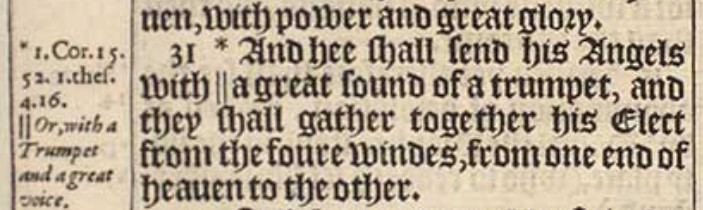 True Words Christian Church
1 Corinthians 15:51-53   Behold, I shew you a mystery; We shall not all sleep, but we shall all be changed,  52 In a moment, in the twinkling of an eye, at the last trump: for the trumpet shall sound, and the dead shall be raised incorruptible, and we shall be changed.  53 For this corruptible must put on incorruption, and this mortal must put on immortality.
True Words Christian Church
1 Thessalonians 5:1-2   But of the times and the seasons, brethren, ye have no need that I write unto you.  2 For yourselves know perfectly that the day of the Lord so cometh as a thief in the night.
True Words Christian Church
1 Thessalonians 5:3-6   For when they shall say, Peace and safety; then sudden destruction cometh upon them, as travail upon a woman with child; and they shall not escape.  4 But ye, brethren, are not in darkness, that that day should overtake you as a thief.  5 Ye are all the children of light, and the children of the day: we are not of the night, nor of darkness.  6 Therefore let us not sleep, as do others; but let us watch and be sober.
True Words Christian Church
1 Thessalonians 5:6-10   Therefore let us not sleep, as do others; but let us watch and be sober.  7 For they that sleep sleep in the night; and they that be drunken are drunken in the night.  8 But let us, who are of the day, be sober, putting on the breastplate of faith and love; and for an helmet, the hope of salvation.  9 For God hath not appointed us to wrath, but to obtain salvation by our Lord Jesus Christ,  10 Who died for us, that, whether we wake or sleep, we should live together with him.
True Words Christian Church
Joel 2:31   The sun shall be turned into darkness, and the moon into blood, before the great and the terrible day of the LORD come.
True Words Christian Church
Zephaniah 1:14-16   The great day of the LORD is near, it is near, and hasteth greatly, even the voice of the day of the LORD: the mighty man shall cry there bitterly.  15 That day is a day of wrath, a day of trouble and distress, a day of wasteness and desolation, a day of darkness and gloominess, a day of clouds and thick darkness,  16 A day of the trumpet and alarm against the fenced cities, and against the high towers.
True Words Christian Church
Malachi 4:5   Behold, I will send you Elijah the prophet before the coming of the great and dreadful day of the LORD:
True Words Christian Church
Acts 2:19-20   And I will shew wonders in heaven above, and signs in the earth beneath; blood, and fire, and vapour of smoke:  20 The sun shall be turned into darkness, and the moon into blood, before that great and notable day of the Lord come:
True Words Christian Church
Revelation 6:12-13   And I beheld when he had opened the sixth seal, and, lo, there was a great earthquake; and the sun became black as sackcloth of hair, and the moon became as blood;  13 And the stars of heaven fell unto the earth, even as a fig tree casteth her untimely figs, when she is shaken of a mighty wind.
True Words Christian Church
Revelation 6:14-15   And the heaven departed as a scroll when it is rolled together; and every mountain and island were moved out of their places.  15 And the kings of the earth, and the great men, and the rich men, and the chief captains, and the mighty men, and every bondman, and every free man, hid themselves in the dens and in the rocks of the mountains;
True Words Christian Church
Revelation 6:16-17   And said to the mountains and rocks, Fall on us, and hide us from the face of him that sitteth on the throne, and from the wrath of the Lamb:  17 For the great day of his wrath is come; and who shall be able to stand?
True Words Christian Church
Revelation 8:1   And when he had opened the seventh seal, there was silence in heaven about the space of half an hour.
True Words Christian Church
Revelation 8:2   And I saw the seven angels which stood before God; and to them were given seven trumpets.
True Words Christian Church
Malachi 4:5   Behold, I will send you Elijah the prophet before the coming of the great and dreadful day of the LORD:
True Words Christian Church